Látogatás Betűországba(m hang)
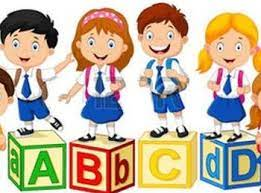 Készítette: Szabóné Tóth Edit
Szeretettel köszöntelek!
Kedves Gyerekek és Tisztelt Szülők!

Sajnos a 2022-es év elején járva nem tudunk személyesen találkozni. Az internet segítségével próbáljuk eljuttatni azokat a játékos feladatokat, amit az iskolában oldottunk volna meg közösen.

Edit néni vagyok, gyertek velem egy vidám foglalkozásra!
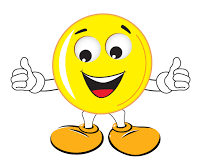 Szeretitek az állatokat?
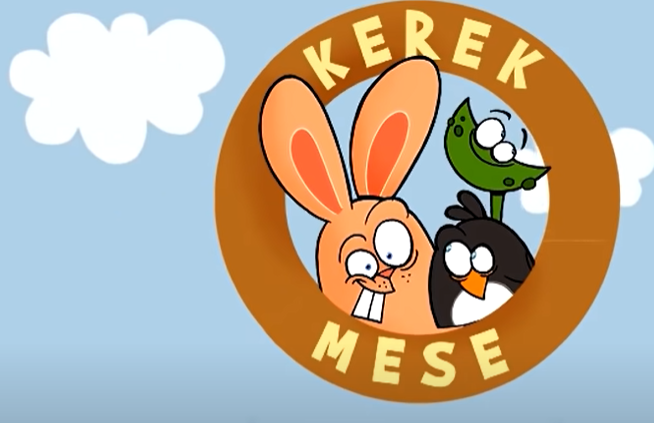 Hallgassátok meg a következő dalt!
Figyeljétek meg, a dalban szereplő állatokat!

https://www.youtube.com/watch?v=M6OoJ7yrDr4

Sorolj fel minél több állatot!
Utánozd az állatok hangját!
Melyik volt a kedvenced?

Az én kedvencemet találjátok ki!
Melyik állatra gondoltam?
Barlang mélye az én hazám,itt élem világom.Télen alszom, nyáron meg aKerekerdőt járom.Azt se bánnám, ha az erdőcsupa mézzé válna!Bár nem tudom, hogy akkor majdhol terem a málna?
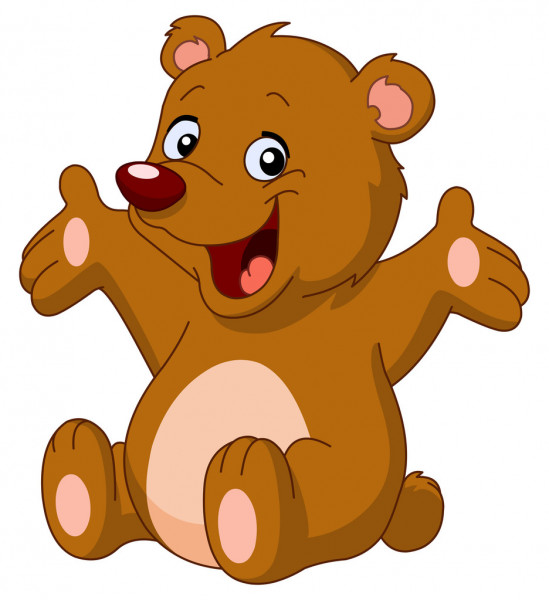 Énekeljünk a maciról!
Hallgassátok meg  a dalokat és próbáljátok mozgással utánozni, azt amit a maci csinál! 

https://www.youtube.com/watch?v=Nrf8_aP_YPw




https://www.youtube.com/watch?v=QpaY9e7jQxU
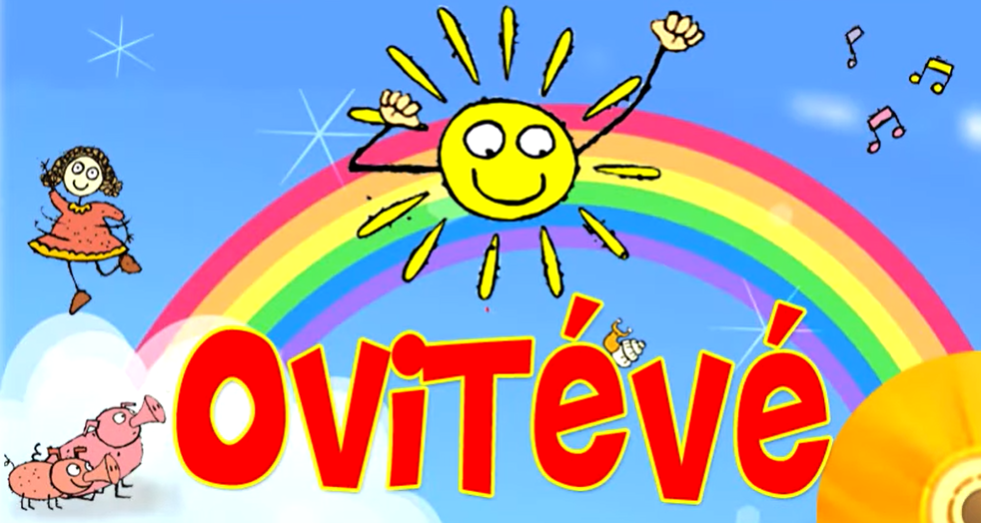 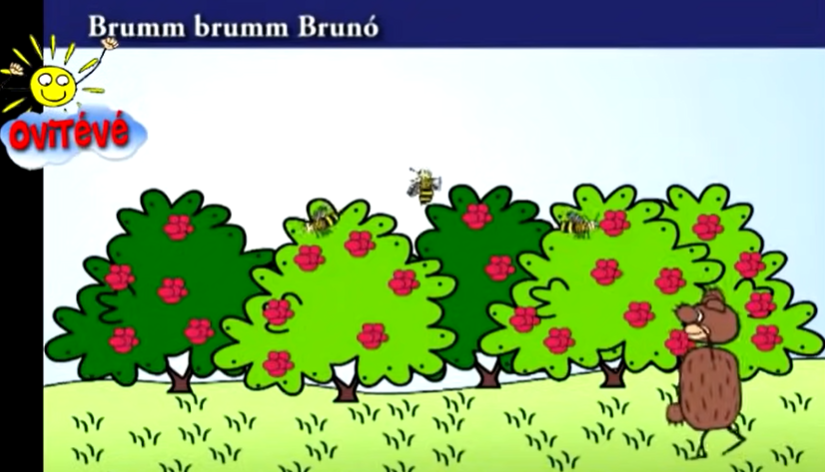 Milyen hangot ad ki a maci?
Melyik állat hangjában hallod a m hangot? 
Hol hallod? A szó elején, közepén vagy a végén?
Melyik állat hangjában hallod 2-szer?
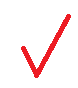 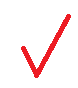 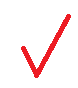 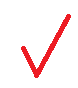 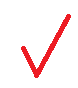 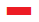 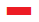 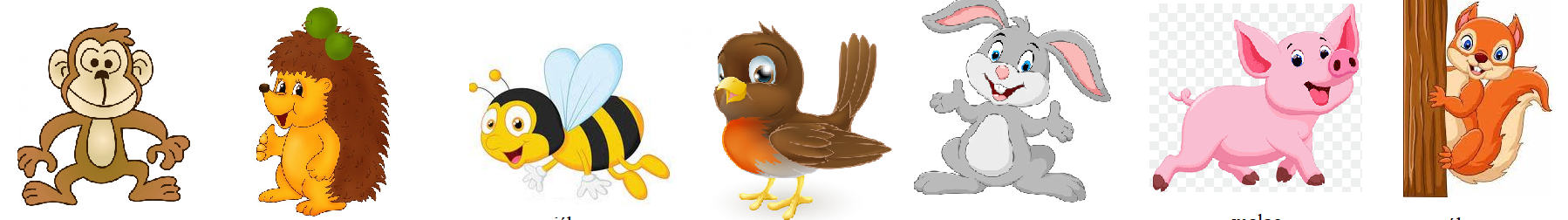 Oldd meg a játékos feladatokat!
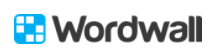 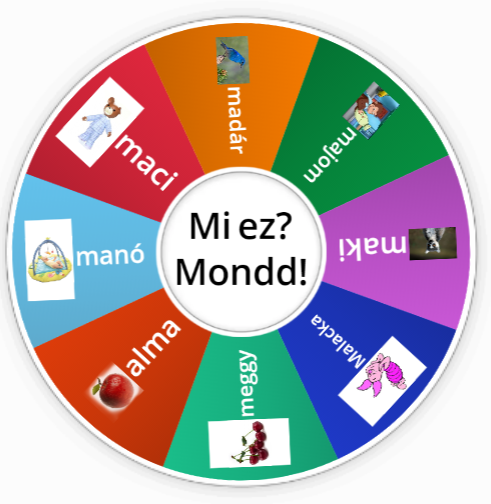 1.  Hallod a m hangot a következő szavakban? 
     Hol hallod a szó elején, közepén vagy a végén?
https://wordwall.net/hu/resource/7575146/m-hang-gyakorl%C3%A1sa
https://wordwall.net/hu/resource/3608211/hangkeres%C5%91

2.  Milyen tárgyat visz a repülő Magyarországra m hanggal?
https://wordwall.net/hu/resource/6513149/hangkeres%C5%91-m
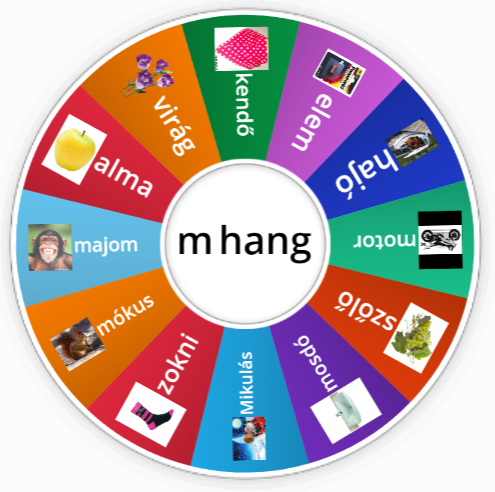 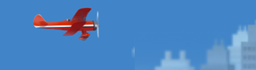 Hallgassátok meg a következő verset!
Hogyan tudna a Maci feljutni a Holdra? Esetleg repülővel vagy rakétával? A választ megtudhatjátok Bartos Erika verséből.

https://www.youtube.com/watch?v=z6Ff_Y6JnQY
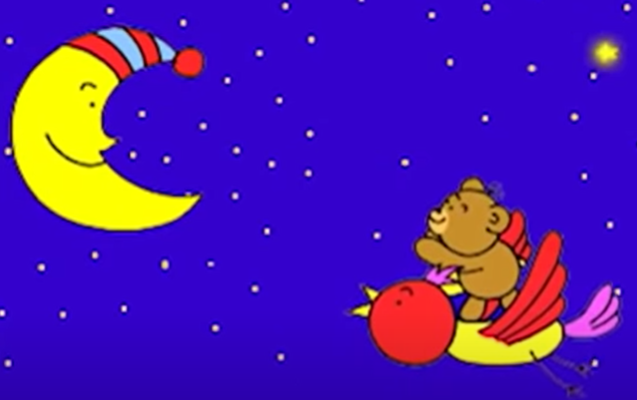 Próbálj meg macit rajzolni!
https://www.youtube.com/watch?v=CcTxF-VauUI









 Ha van kedved, lerajzolhatod, hogyan jutott fel a maci a Holdra! 
Az elkészült rajzokat leadhatjátok az iskolában! Szeretettel várom!
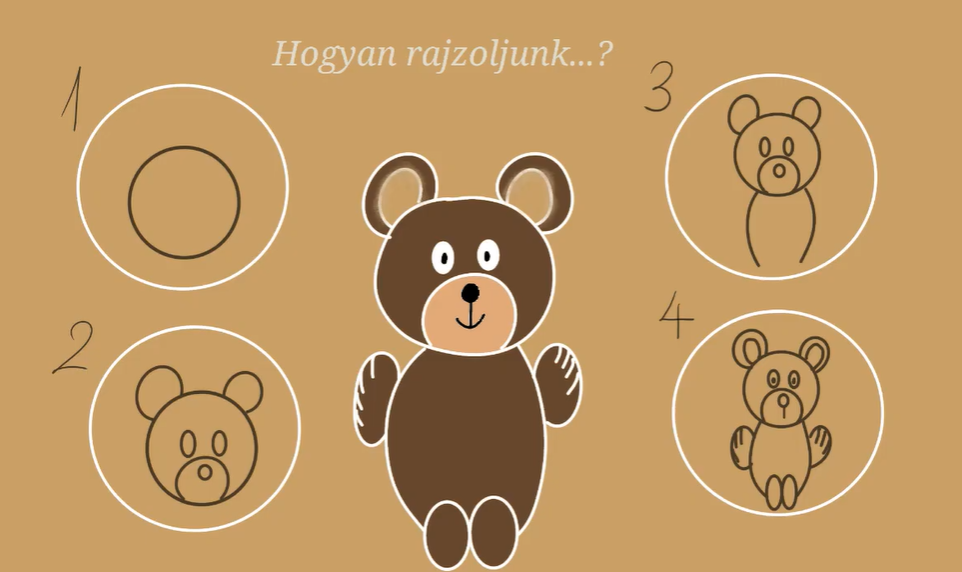 Remélem, jól éreztétek magatokat!